Propaganda & Surveillance
What is surveillance?
Close observation of a person or a group
The Panopticon
https://www.youtube.com/watch?v=vVTKHI5ovyc
Questions to Think About
What are some advantages of a panopticon society? 
Would you behave differently if you knew someone was watching you 24/7?
Censorship, Surveillance, Propaganda
All three work together to create a perfect society for the Party to have complete control over the citizens of Ocenia.
What is propaganda?
Information used to promote or publicize a particular political cause or point of view; can be biased or misleading
Class Examples of Propaganda
Propaganda vs. Argument vs. Persuasion
Argument: promote the truth 

Persuasion: promote a particular opinion that is rooted in truth
Examples of Persuasive Posters
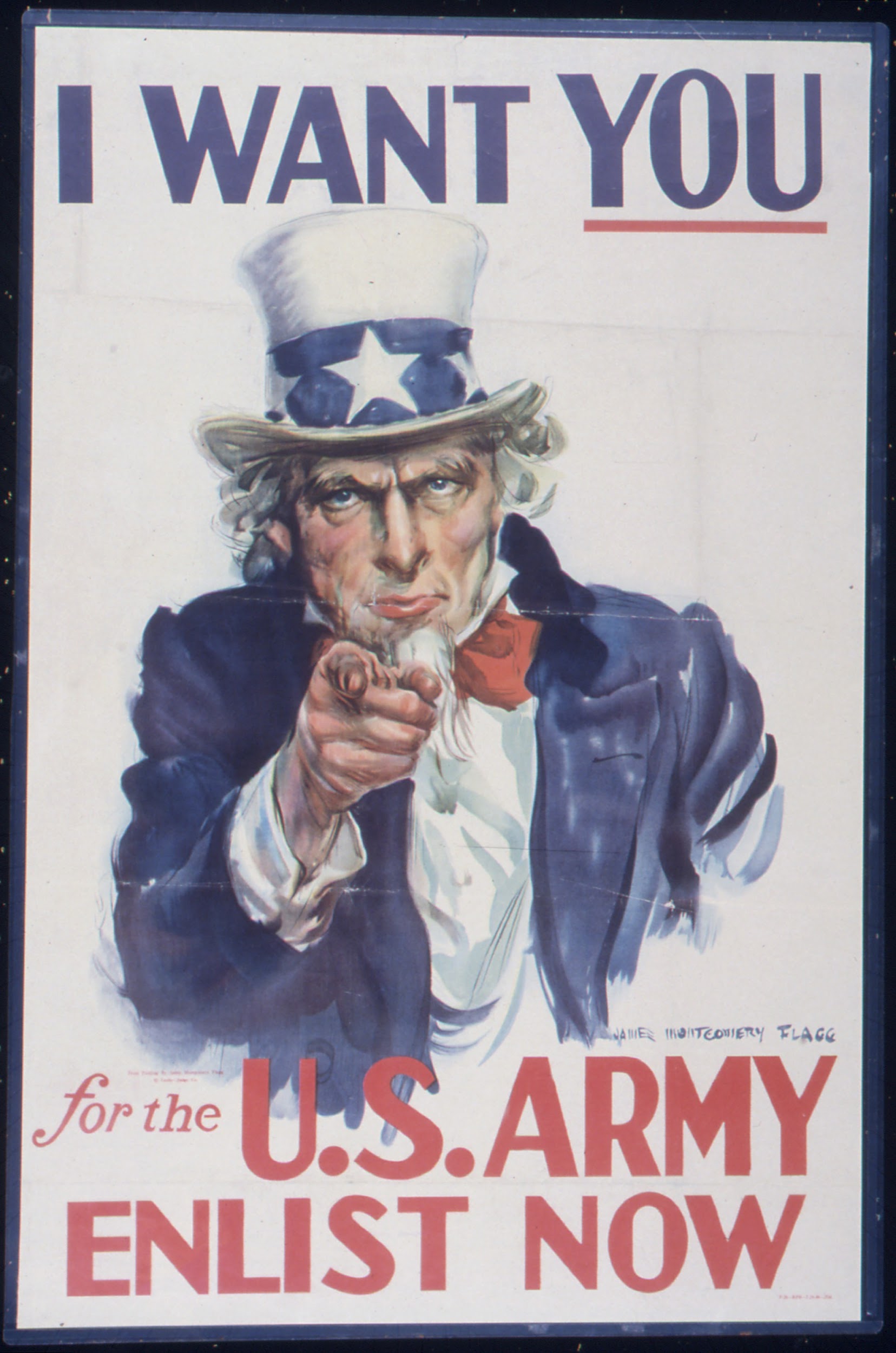 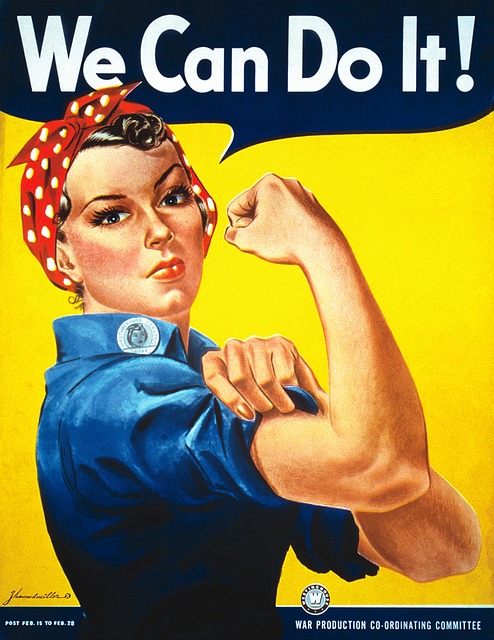 Propaganda in Film